Feline RescueAnnual Meeting May 15, 2021edited June, 2021 to Match Audited Financial Statements
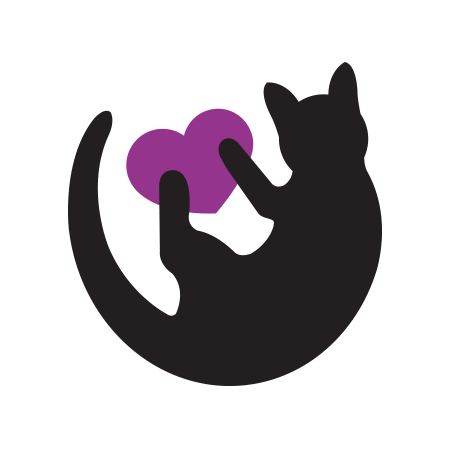 Agenda
President’s Report:  Elaine Grittner, President
Voluntary Reporting:  Sharon St. Mary, Secretary
2020 Financial Information:  Lisa Goddard, Treasurer
Development:  Rob Nordin, Development Chair
Events:  Kaylen Broms, Events Chair
Social Media:  Hillary Robertson, Social Media Chair 
Why Fostering Matters:  Beth Varro, Foster
Challenges:  Elaine Grittner
Q & A with Executive Director:  Phil Manz
2
[Speaker Notes: Elaine]
Meet our Board Members
Rob Nordin 
Sharon St. Mary
Chuck Selcer
Michelle Guion
Lisa Goddard
Elaine Grittner
The Nominating Committee is always open to receiving board nominations. Apply here: https://felinerescue.org/board-of-directors-candidate-interest-form/
3
[Speaker Notes: Elaine]
Significant Events of 2020
Onset and continuation of COVID-19 pandemic 
Outstanding volunteer response, moving 26 cats from shelter to foster
Our foster program grew as shelter was closed
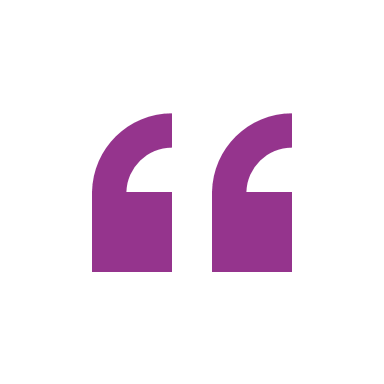 One day, we will be back to a place where we can worry about cat overpopulation again. Right now, it's all hands-on deck to keep people alive. – Minnesota Department of Health, April 2020
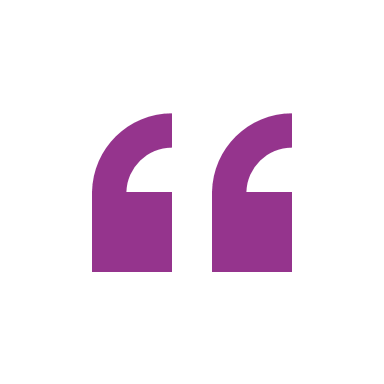 4
[Speaker Notes: Elaine]
Operations during COVID-19
Significant upheaval
Shelter Operations scaled back and then closed
All Shelter cats adopted or moved to Foster
Adoptions temporarily halted due to social distancing
Emergency Intake continues 
Non-essential veterinary procedures halted
Fundraising events cancelled or re-imagined
Produced voluntary COVID-19 Preparedness Plan based on MN Dept of Labor guidelines
5
[Speaker Notes: Elaine
Make sure sick workers stay home
Increase social distancing by ensuring workers stay at least six feet away from each other
Worker hygiene and source control 
Cleaning and disinfection protocols]
Significant Events of 2020, CONT'D
Challenges of communicating with limited face-to-face time
Acceptance of government funds
New committee members 
Events – Kaylen Broms  
Social Media – Hillary Robertson
Secretary of Board of Directors – Sharon St. Mary
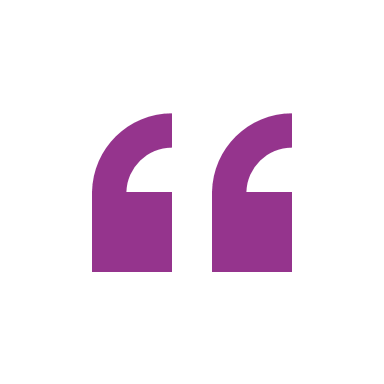 Cats multiplying in metro back yards as pandemic reduces animal control reach. - St. Paul Pioneer Press, April 2021
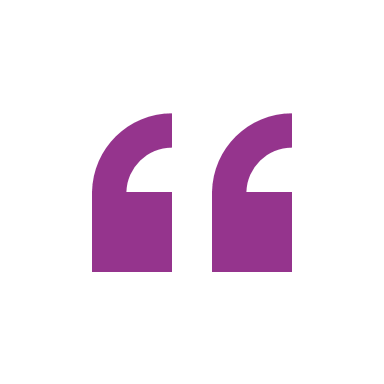 6
[Speaker Notes: Elaine]
Significant Events of 2020, CONT'D
Challenges with hiring a certified veterinary technician
Expanded the use of videos to tell our story
In February we added a Volunteer Assistance Program, for help with life’s challenges
If you need help, call 1-866-326-7194 or visit www.hpeap.com PW: feline
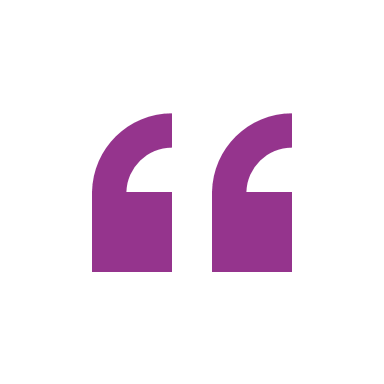 In the past, we suspended operations in the shelter due to a cat disease...now, we have a human disease.
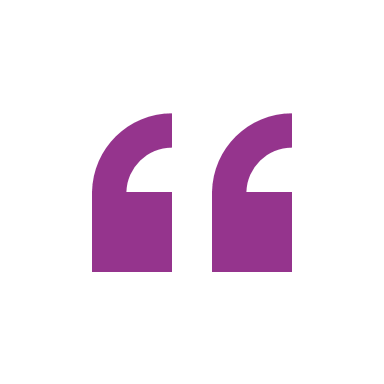 7
[Speaker Notes: Elaine]
VOLUNTARY REPORTING
We share data with several organizations:
Charities Review Council
GiveMN
Network for Good
Guidestar
Charity Navigator
Shelter Animal Counts maintains The National Database of shelter (and foster) animal statistics, providing facts and enabling insights that save lives.
8
[Speaker Notes: Sharon
Charities Review Council partners with nonprofit leaders to build and communicate their organizations’ internal strengths. 
Our previous Meets Standards License expired on May 5, 2021 and our current license is under review.
We will submit our information after the current financial audit is approved at the next Board Meeting.
We authorize CRC to submit our information to GiveMN the organizers of Give to the Max in November, Network for Good and other nonprofit partner organizations.
Guidestar connects donors with the nonprofit information they need.
We are behind in posting information here but expect to get caught up this summer.
Charity Navigator is a charity assessment organization that evaluates hundreds of thousands of US-based charitable organizations.
We will be evaluated by them beginning next year, because our revenue will be greater than $1,000,000 for two years in a row.
Shelter Animal Counts maintains The National Database of shelter (and foster) animal statistics, providing facts and enabling insights that save lives.
Feline Rescue began reporting to SAC in 2017 
In 2021, SAC is starting to measure community services such as distribution of pet food, pet supplies, grooming (such as our Cat Claw Clipping Clinics), temporary housing for animals (something we would like to do) and other pet retention services, such as the calls outreach director Vickie Lachelt has made over the years]
Shelter animal counts (SAC)
Numbers indicate cats and kittens in both the shelter & foster programs.
9
[Speaker Notes: Sharon
 
Descriptions of Intakes:
 
Stray/At Large – Stated to be unknown or free-roaming                  
 
Relinquished by Owner -  KA Surrenders: Admitted by owner, including adoption returns. A 
Transferred in From Agency            
Other Intakes – Cats born while in care and types not mentioned elsewhere]
Finance Monitoring
Committee Meeting Frequency
Finance / monthly 
Investment / quarterly
10
[Speaker Notes: Lisa

2020 Audit to be finalized after the next Board Meeting and then posted on the website.
IRS 990 form is forthcoming and will be posted online when ready.]
Financial Results
11
[Speaker Notes: Lisa]
Terms in financial Results
Recurring Revenue 
Adoptions, net of returns
Cat Claw Clippings 
Recurring Individual Contributions 
Corporate and Foundations (99%  Triggered by Individuals)
Memorials and Sponsorships
Special Events we sponsor (net of direct expenses)
Investment Income (net of all investment fees)
12
[Speaker Notes: Lisa]
Terms in financial Results
Non - Recurring Revenue 
Grants 
Special One Time Giving 
Estate Giving
Estate Giving Designated for Endowments
In Kind Contributions
Government COVID Relief Funds
13
[Speaker Notes: Lisa]
Challenges  and Decisions
Our revenue sources are unique in that much of this revenue is non-recurring:
Estate gifts - we know of at least 30 planned estate gifts
Leadership giving 
Government (2021)
Establish a policy for maintaining six months of operating reserves.
No funds needed from endowments.
14
[Speaker Notes: Lisa]
A Community Where Every Cat is Wanted
Estate Gifts
Anonymous EstateAnonymous LeadershipMark Rude Estate
James Vculek Estatefund present and future operating deficits
Peter Sanders Trust starts General Endowment  
 - - - - - - - - - - - - 
David Jones Trust 
funds operating deficit
Pat Potter Estate Alan Macker Estate retire debt from  593 building purchase in 2006
Multiple smaller estates enable purchase of 600 building
Sharon K Warner Trust 
starts Medical Endowment
Currently Anonymous
Estate funds operating deficit
Founded by 22 volunteers
[Speaker Notes: Rob]
2020 Development Highlights
Continued support from recurring donors 
$135,000 from an anonymous donor
Fire alarms for 593 and 600 Fairview
Enhanced parking lot lighting
Website redesign
Veterinary services
$592,000 from Estates
$30,000 was restricted to endowments only
16
[Speaker Notes: Rob]
2020 DEVELOPMENT HIGHLIGHTS
Estate gift truism:
90% of estate gifts come from out of the blue.
We shared giving story videos on our website to publicize estate giving.
17
[Speaker Notes: Rob
Estate gifts represent moving Feline Rescue to the level of family. 

If that premise is true, then we know 300 people have put us in their estate plans.]
2020 Event Highlights
Cat Claw Clipping Clinics
Cat VideoFest with the Minneapolis/St. Paul Film Festival
Pop-up cat food drives
Cat Calendar Contest
Kitten Shower
Give to the Max
The Events Committee is looking for new members – email Kaylen.Broms@felinerescue.org for more information.
18
[Speaker Notes: Kaylen

CCCCs take place at 9 area Chuck & Don’s locations. In 2020, we clipped claws for about 480 cats. In 2019, we helped 2,160 cats – or 38,880 nails clipped (2160 cats x 18 nails/cat)]
2020 social media Highlights
Not much social media presence in early 2020
 Events & Cat Claw Clipping Clinics
The 2020 Cat Calendar Contest began a more concerted effort with social media
Website revamp planning began
Give to the Max
Featured an amazing video by Jenni Charrier of Foxhill Studios
19
[Speaker Notes: Hillary
Our social media seemed fizzled out, with only events and cat claw clipping clinic notifications. Running the Cat Calendar Contest last year made me realize that there was no organized social media presence, so I removed former volunteers from our Facebook account and began developing a social media plan.
Running the social media for Give to the Max (with 2 days' notice!) was an exhausting blast! Jenni's video starring the incomparable Hamilton & Burr, was a hit, and the graphics (designed on the fly by my husband) were fun and eye-catching.
Talked to Brooke Brose, who has done some social media for us. We came up with a general plan and several social media volunteers were recruited. 
Social Media works closely with Events, creates marketing materials, posts and monitors the social media feed on FB/Insta. We look forward to partnering with Development on future fundraising efforts.
After Give to the Max, I thought my next challenge should be updating the FR website, which was very formal and hardly had any cat pictures. I developed a plan and with the generous support of donors, we transformed the website into a friendlier and more informative space. 
Emily Resar and her husband are working on coding a photo crawl for the front page of the website, since that was high on the website wish list. They also updated the formatting on the Available Cats page, and it looks amazing!
I'm really pleased with how the website turned out, and grateful for the volunteers who offered feedback. I'm also thrilled that Kellie Nitz has trained in on how to update the website so we can tag-team on things like updating the Alumni Updates, which just might be my favorite part of the website!]
2020 social media Highlights, cont'd
Jenni Charrier of Foxhill Studios created the following videos, which can be found on our News page:
Founders, featuring a brief history of the founding of Feline Rescue
Estate Gift, explaining why a donor chose to bequeath a gift to us
Volunteer Appreciation, in which our volunteers talk about resilience and why they love volunteering here
UMN Student Project, where student filmmakers supervised by Jenni talked to fosters and adopters about why they love supporting Feline Rescue
20
[Speaker Notes: Hillary
One of the best parts of 2020 was seeing the amazing work Jenni Charrier did for us! While the rest of us couldn’t do much, Jenni of Foxhill Studios went to work big-time! 

Founders video – a delightful walk down Feline Rescue's Memory Lane
Estate Gift – moving tribute by the donor's friends
Volunteer Appreciation – the challenges of volunteering during Covid
Student Project – highlights the work fosters do to prepare their wards for their best life, and the adopters who appreciate all they do

INTRODUCE BETH! Beth Varro began fostering cats last October. She grew up with dogs and had done significant cat sitting before fostering. Now, she may be hooked! She’s here to share a little about her experiences in the past 8 months.]
Why fostering matters
Chloe
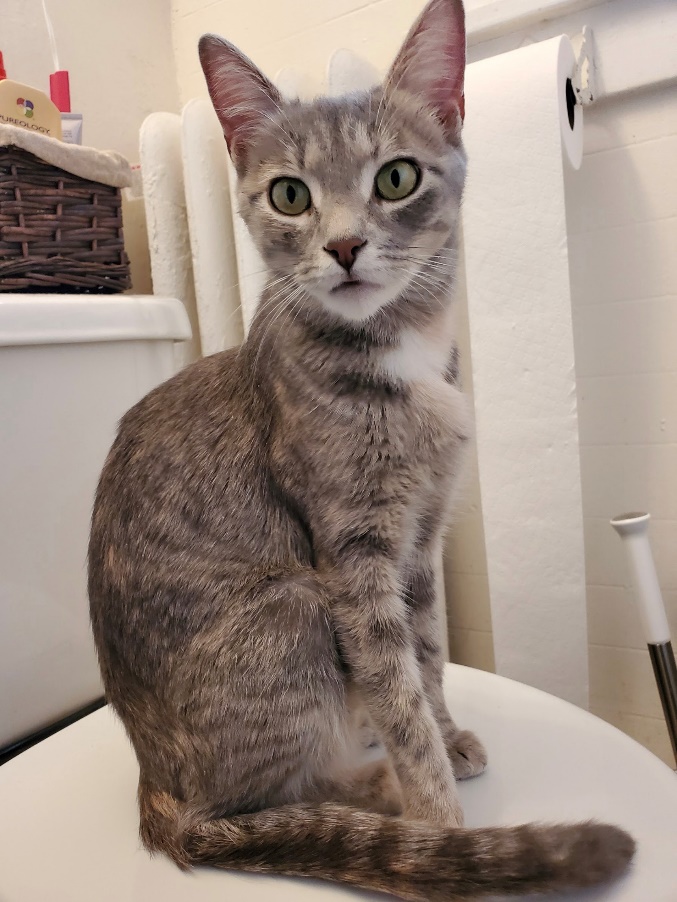 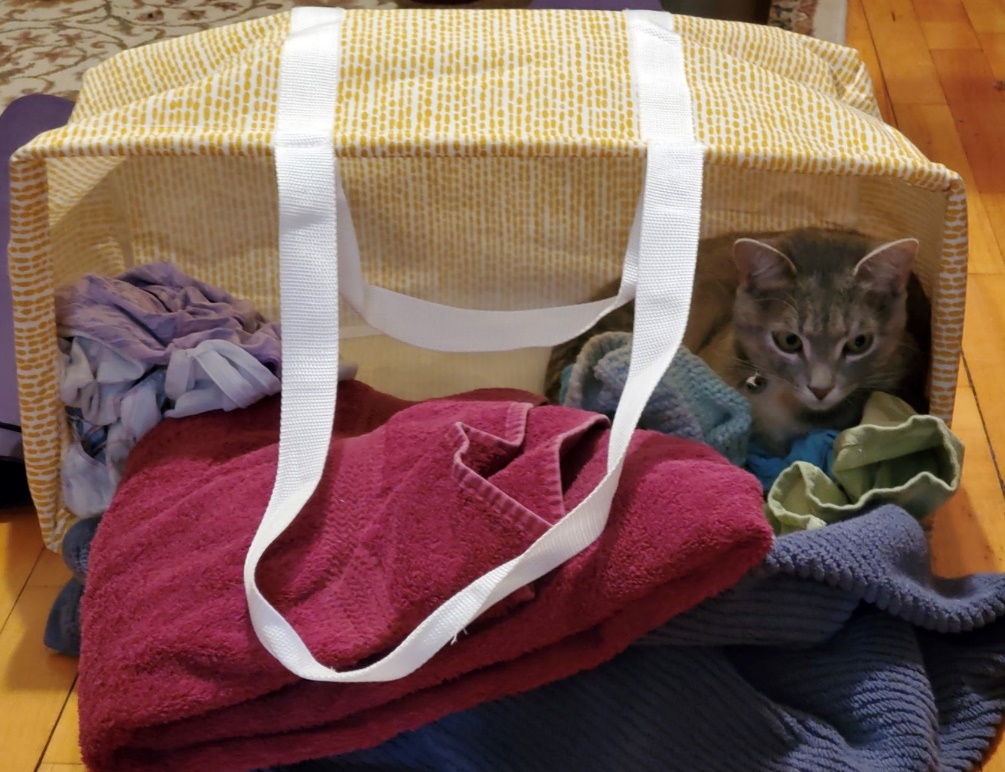 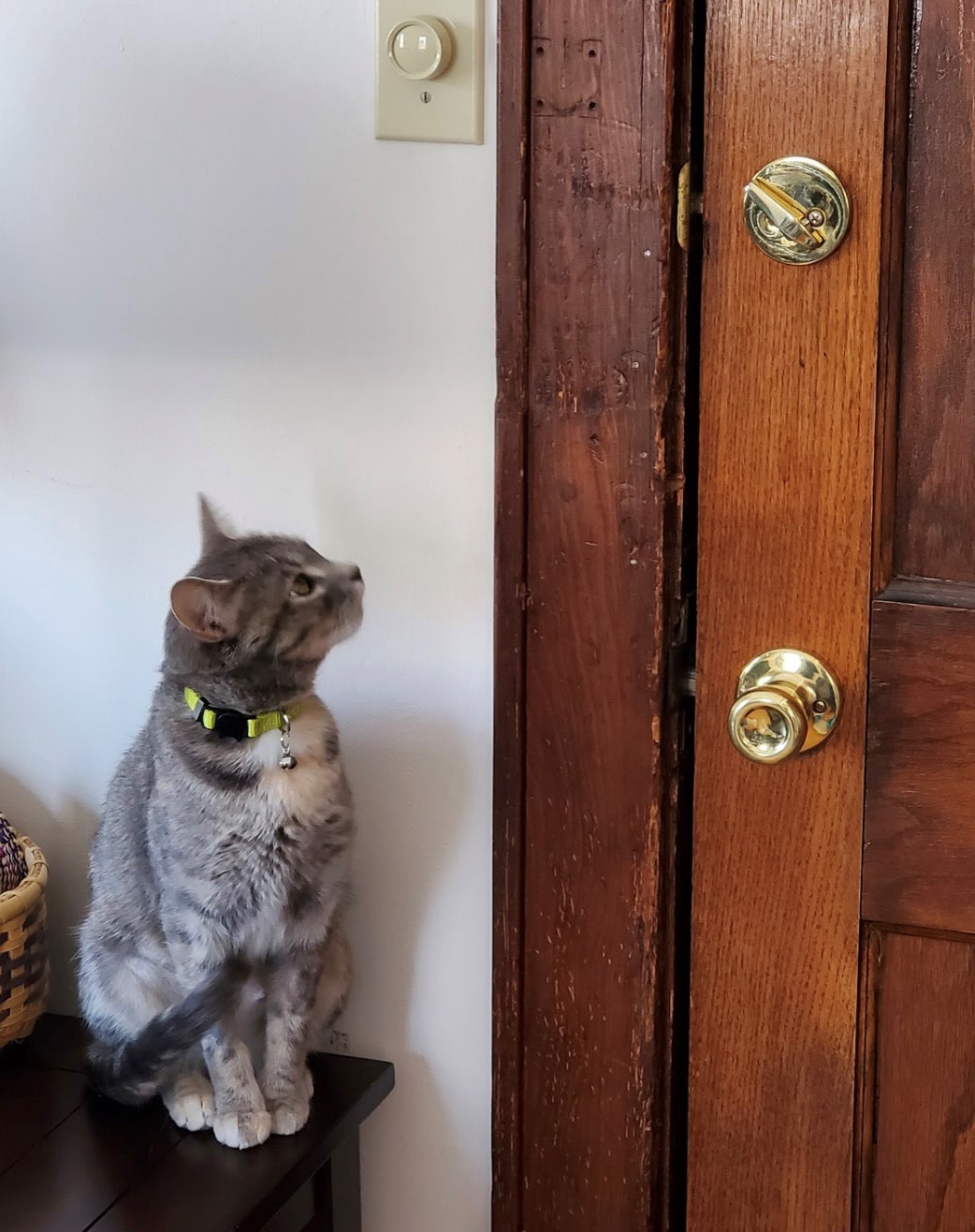 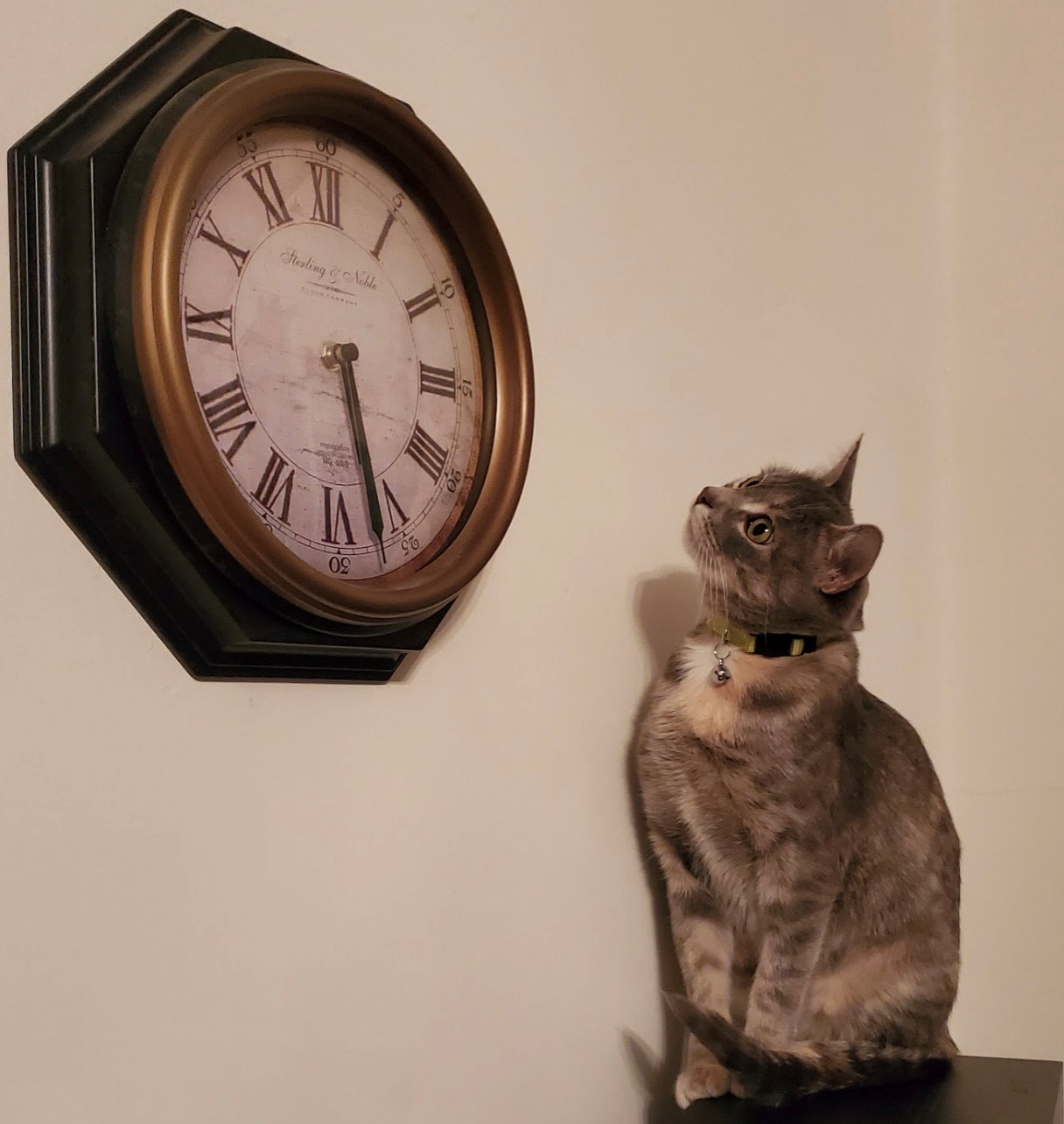 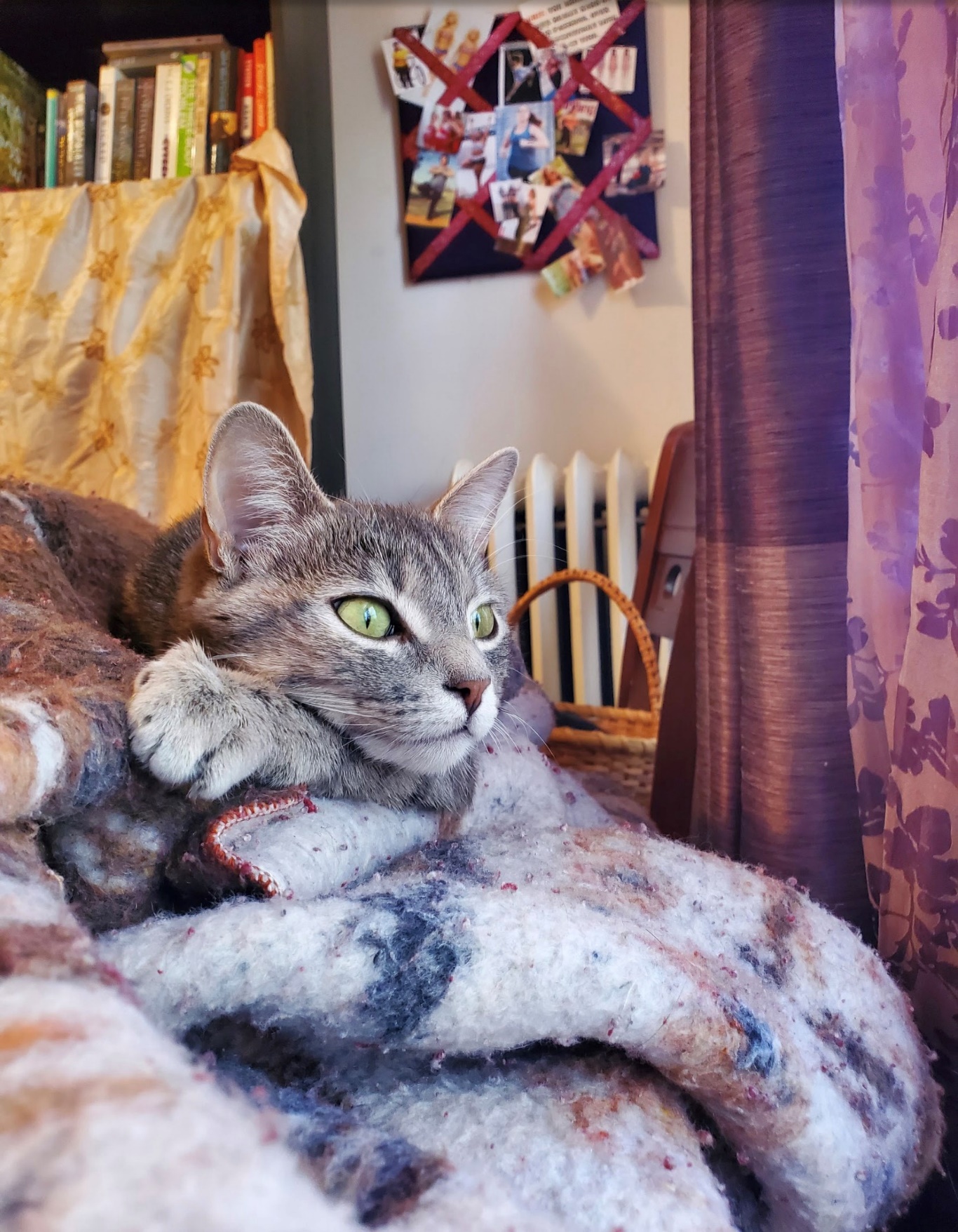 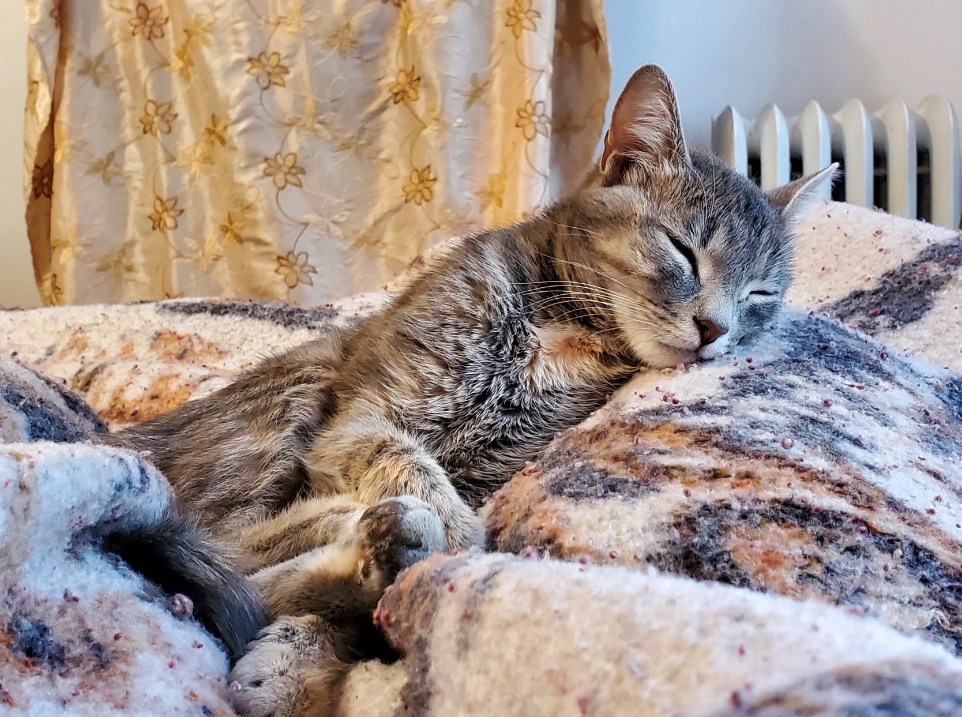 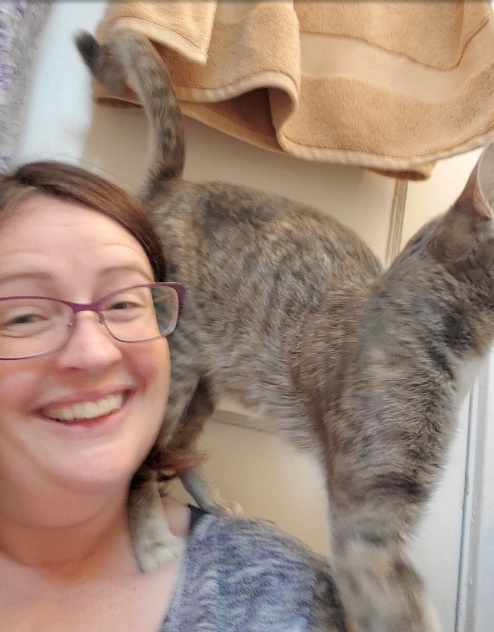 21
[Speaker Notes: Beth]
Why fostering matters
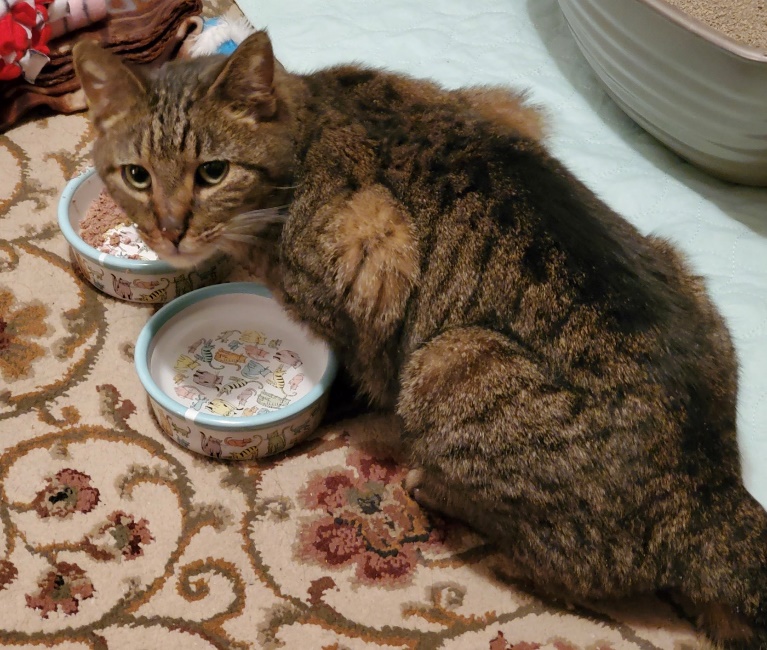 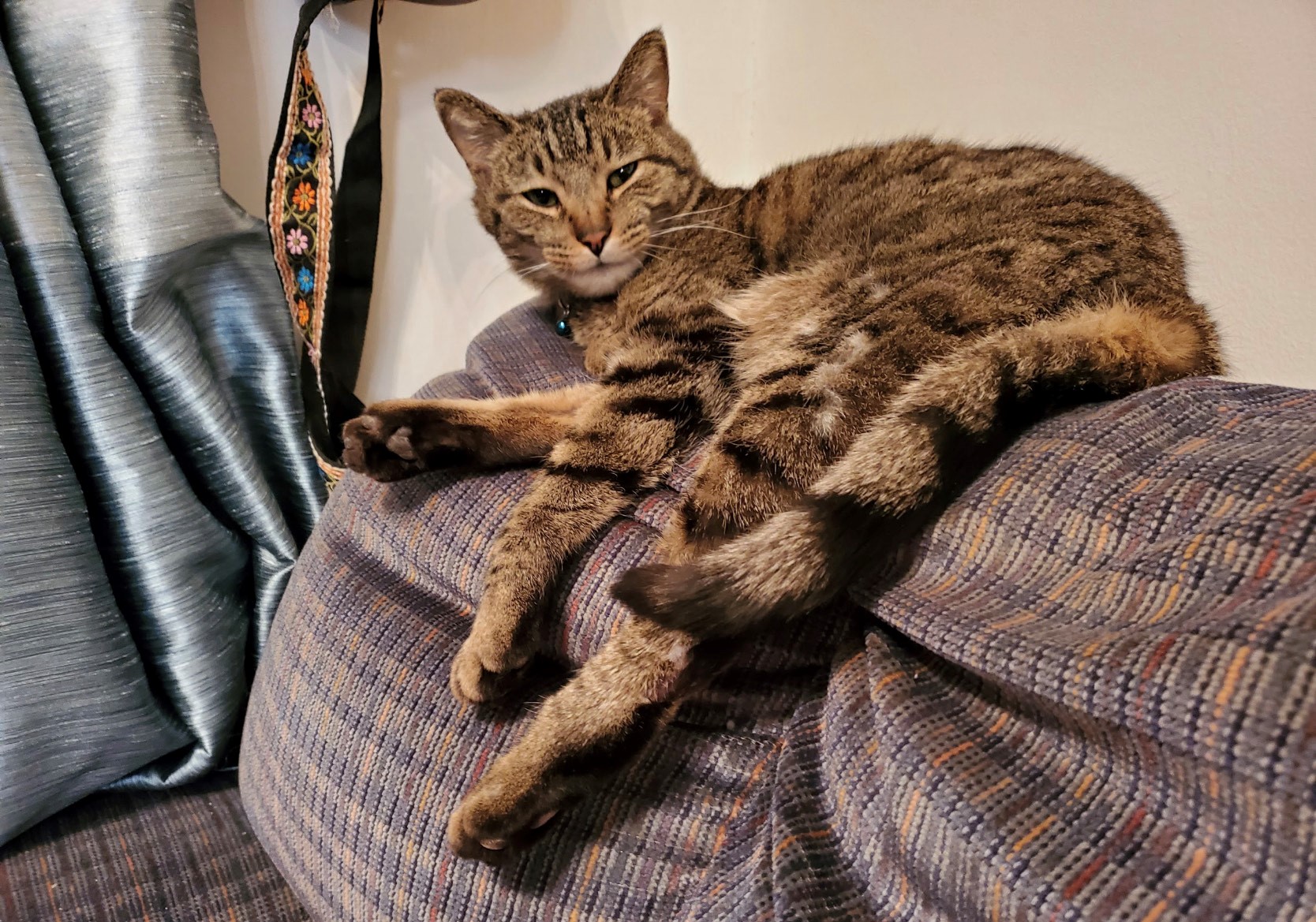 Poe
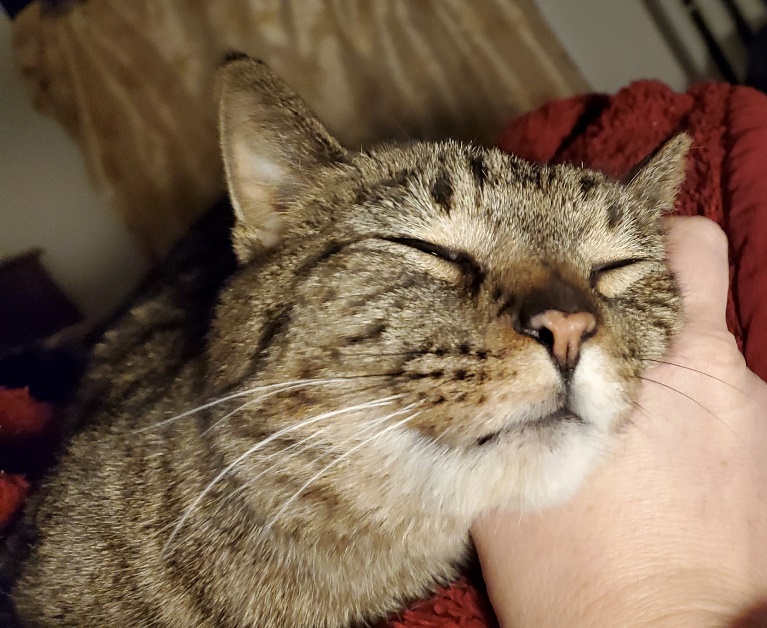 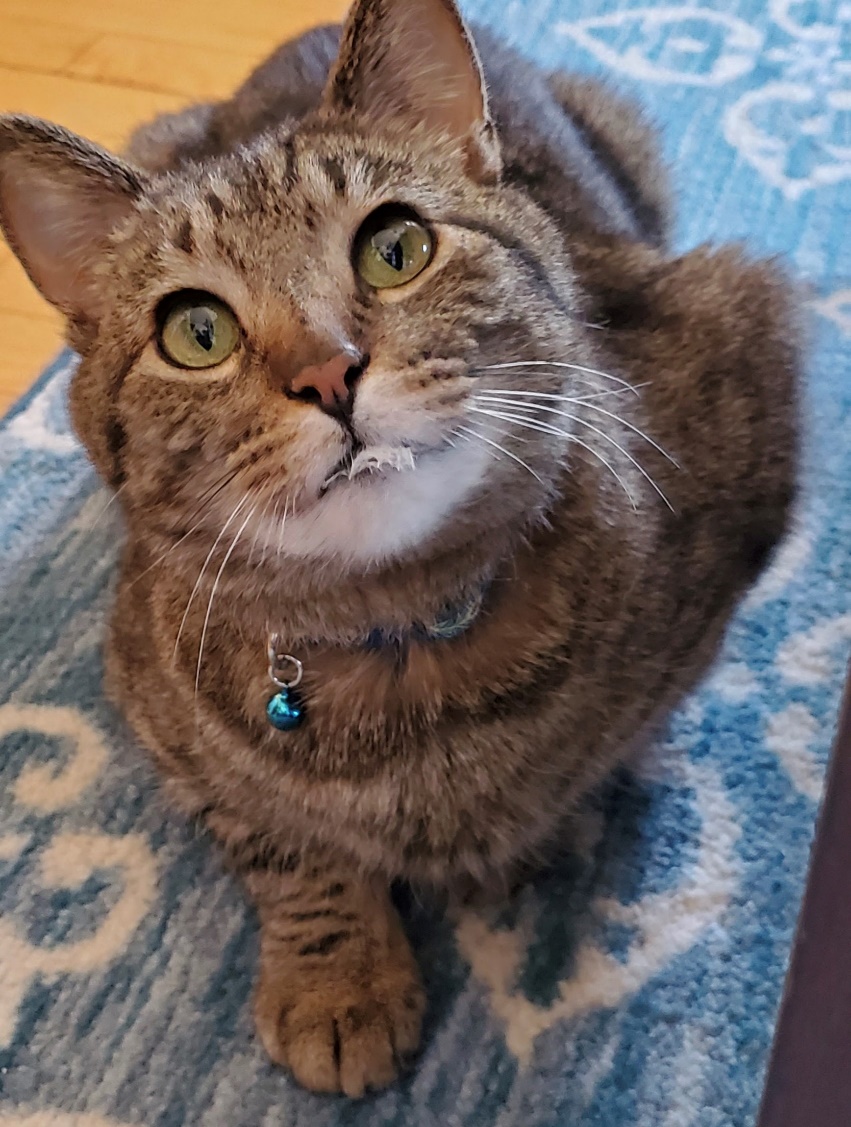 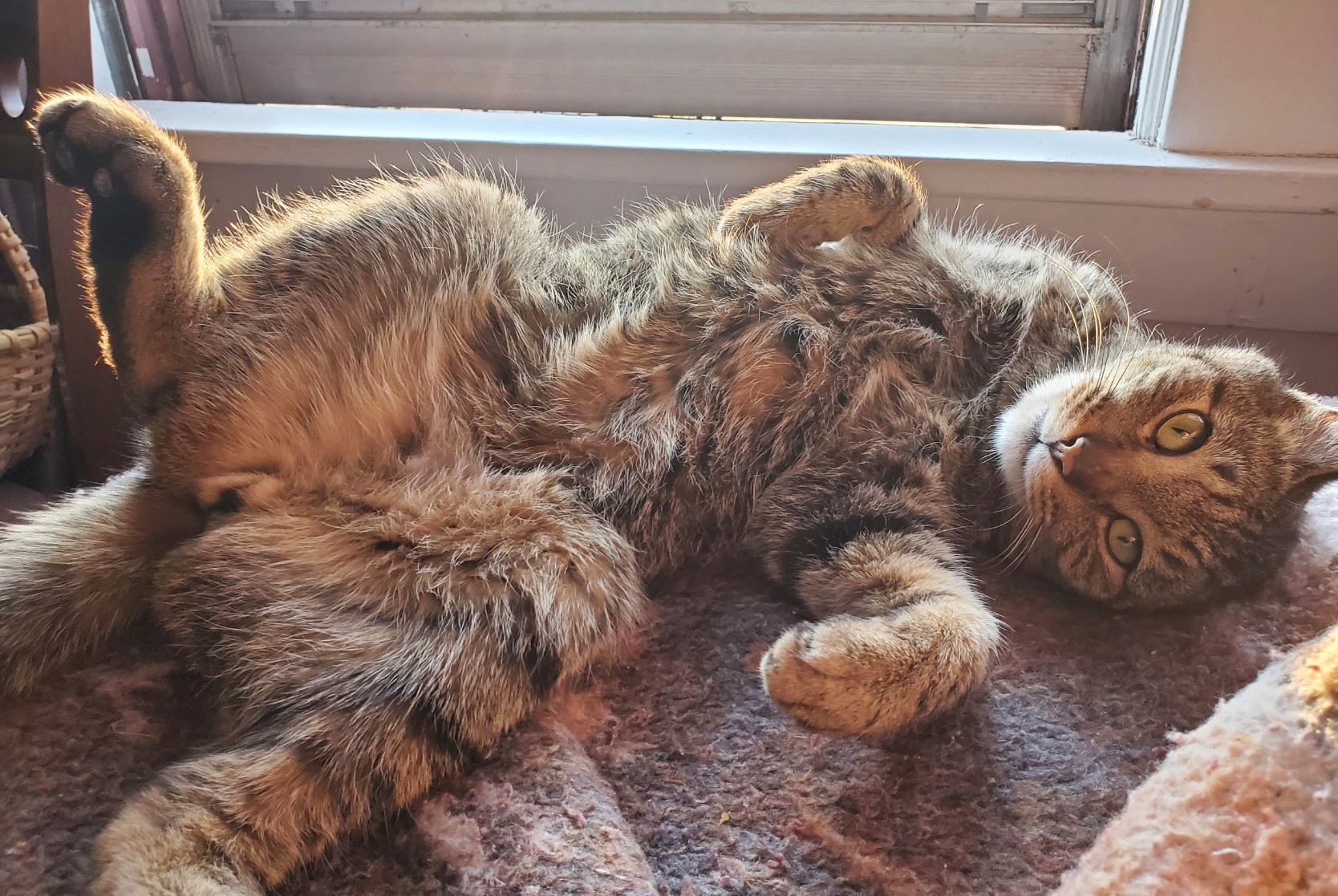 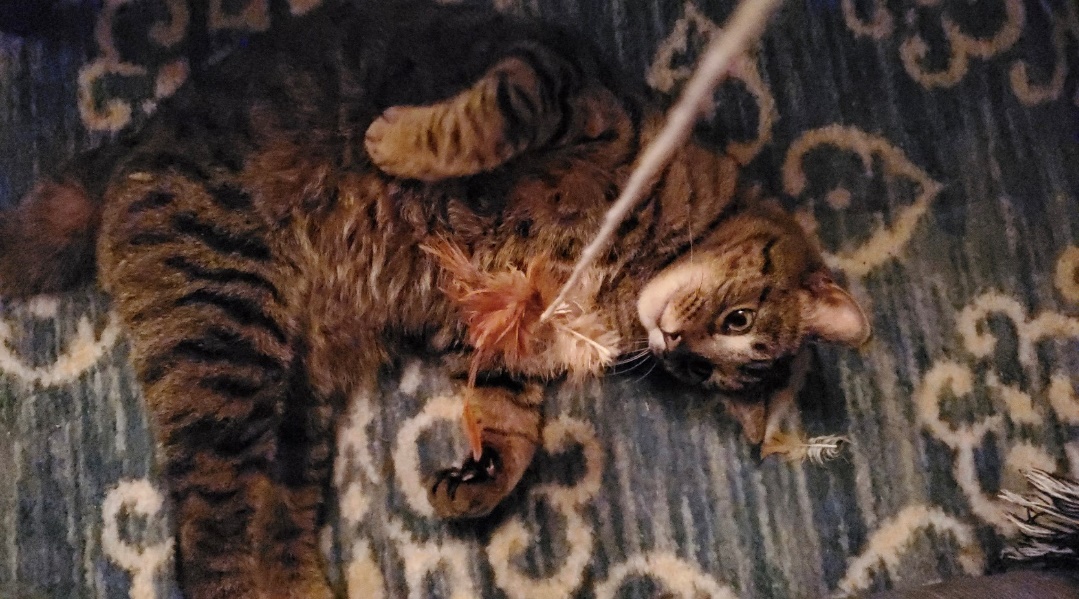 22
[Speaker Notes: Beth]
Why fostering matters
Rutherford
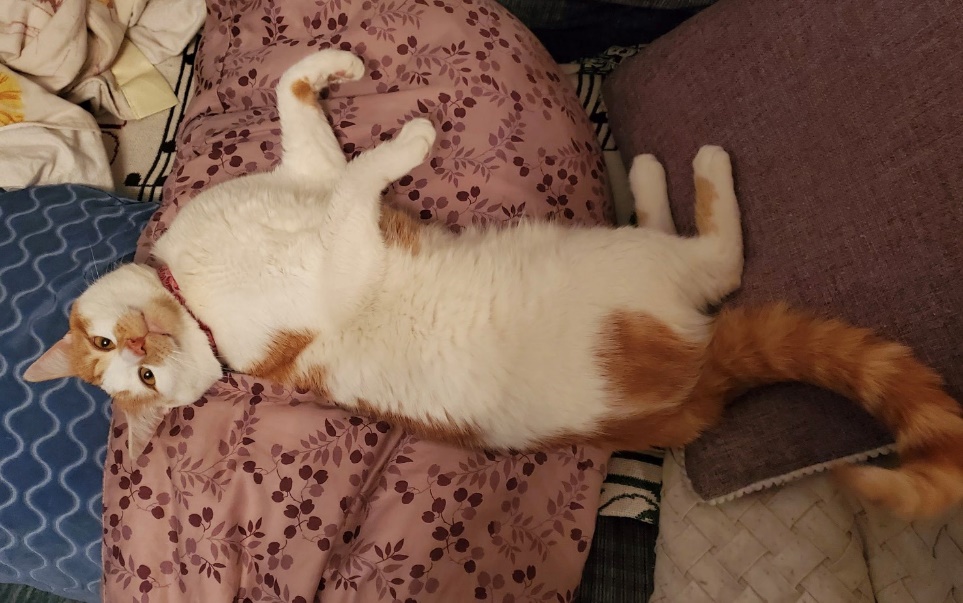 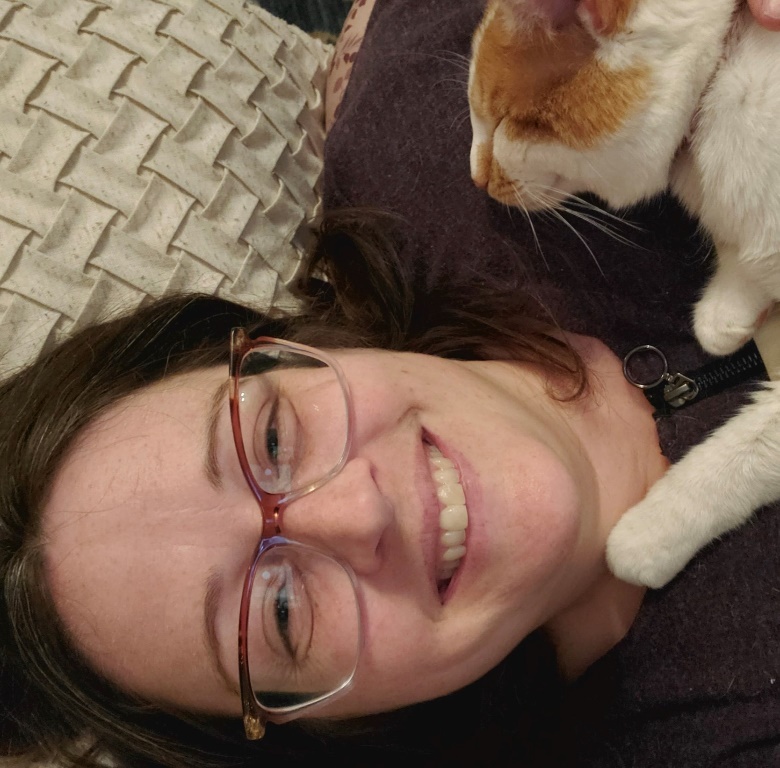 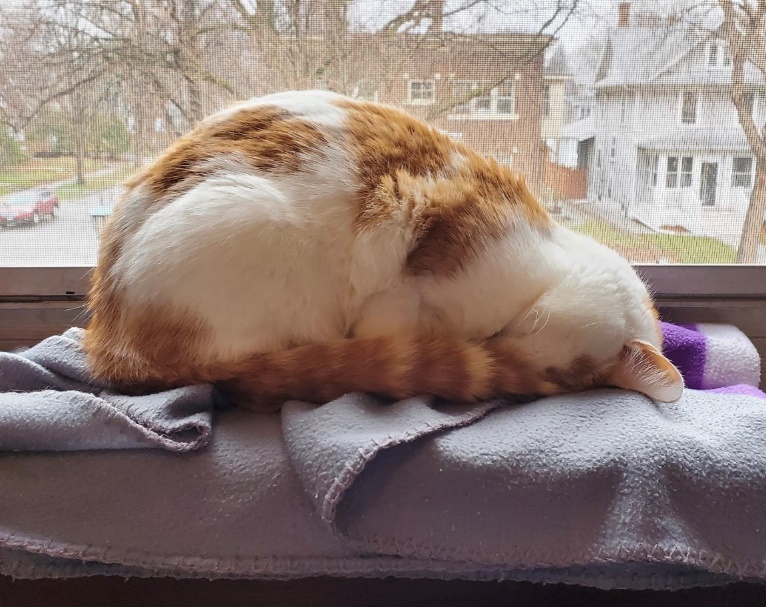 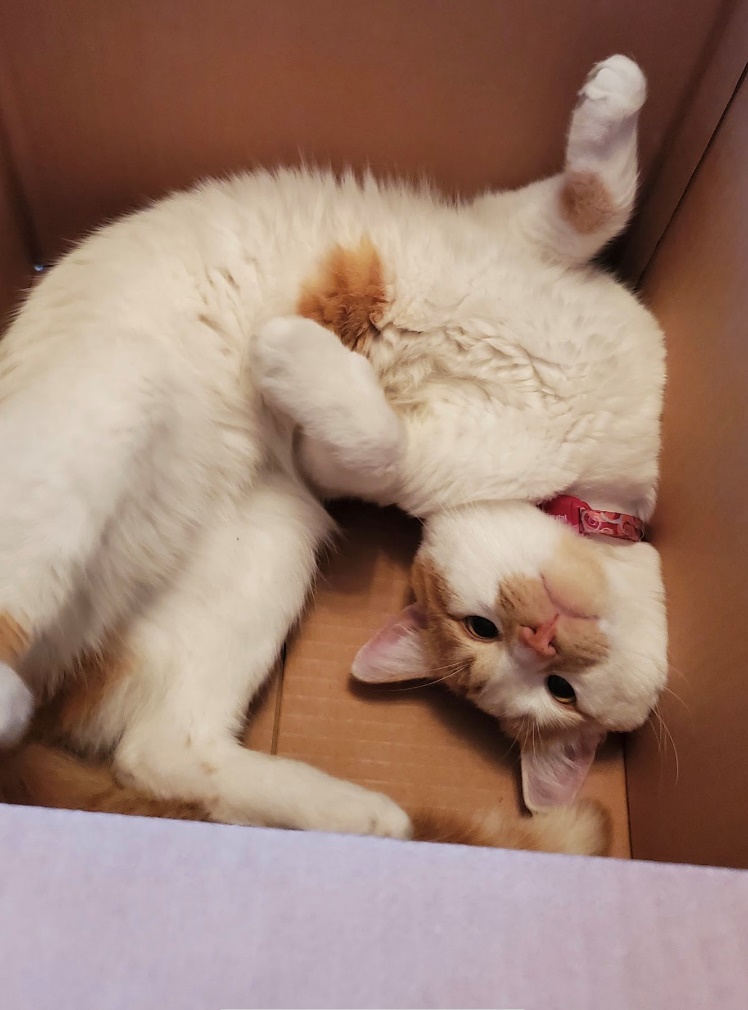 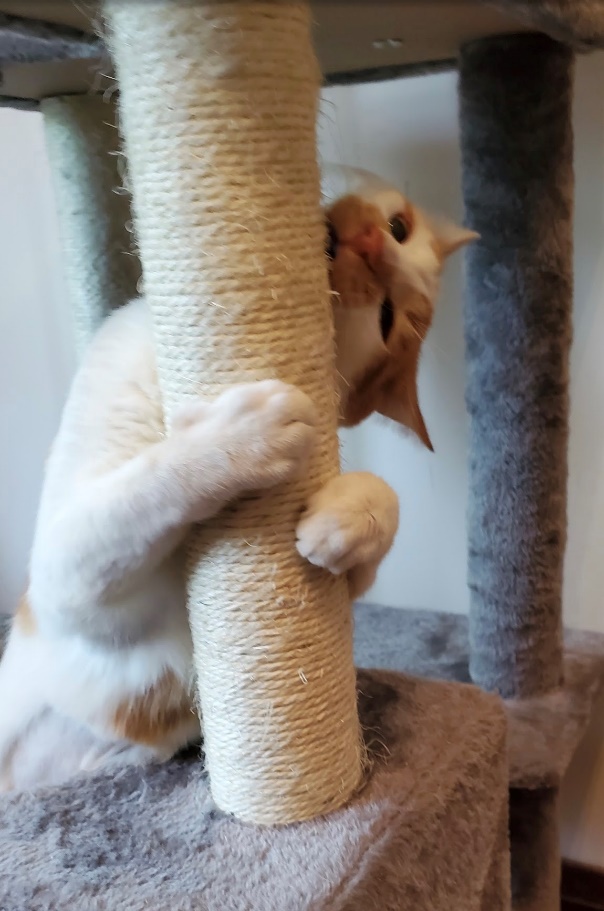 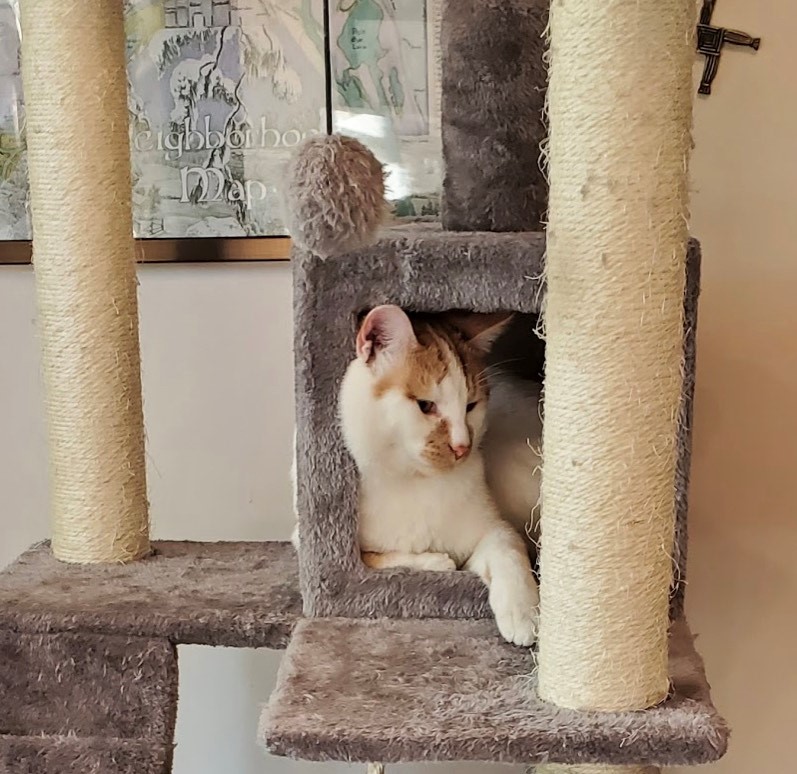 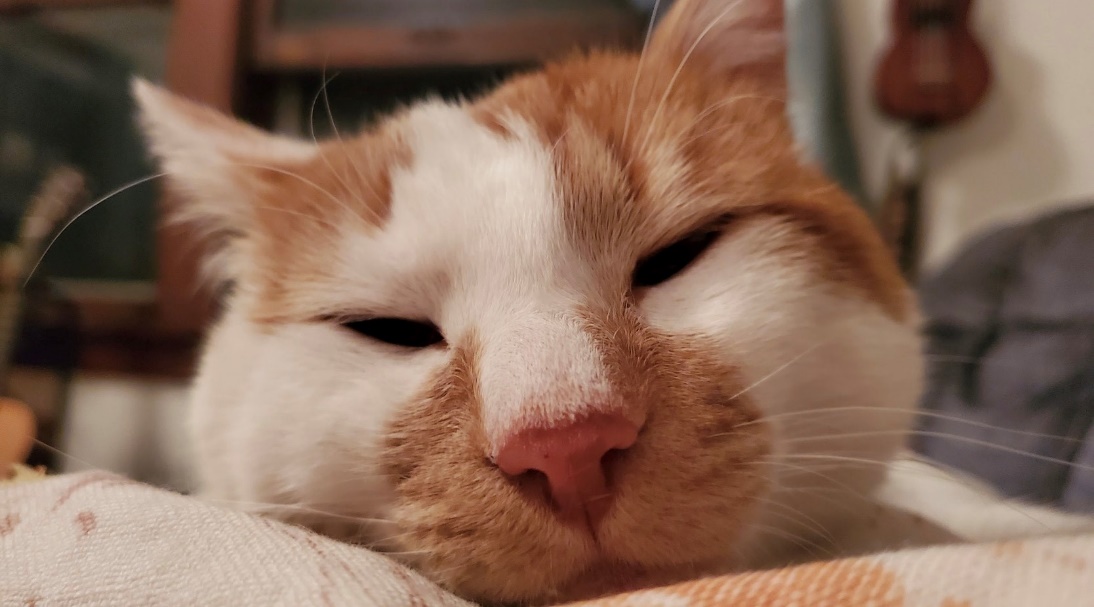 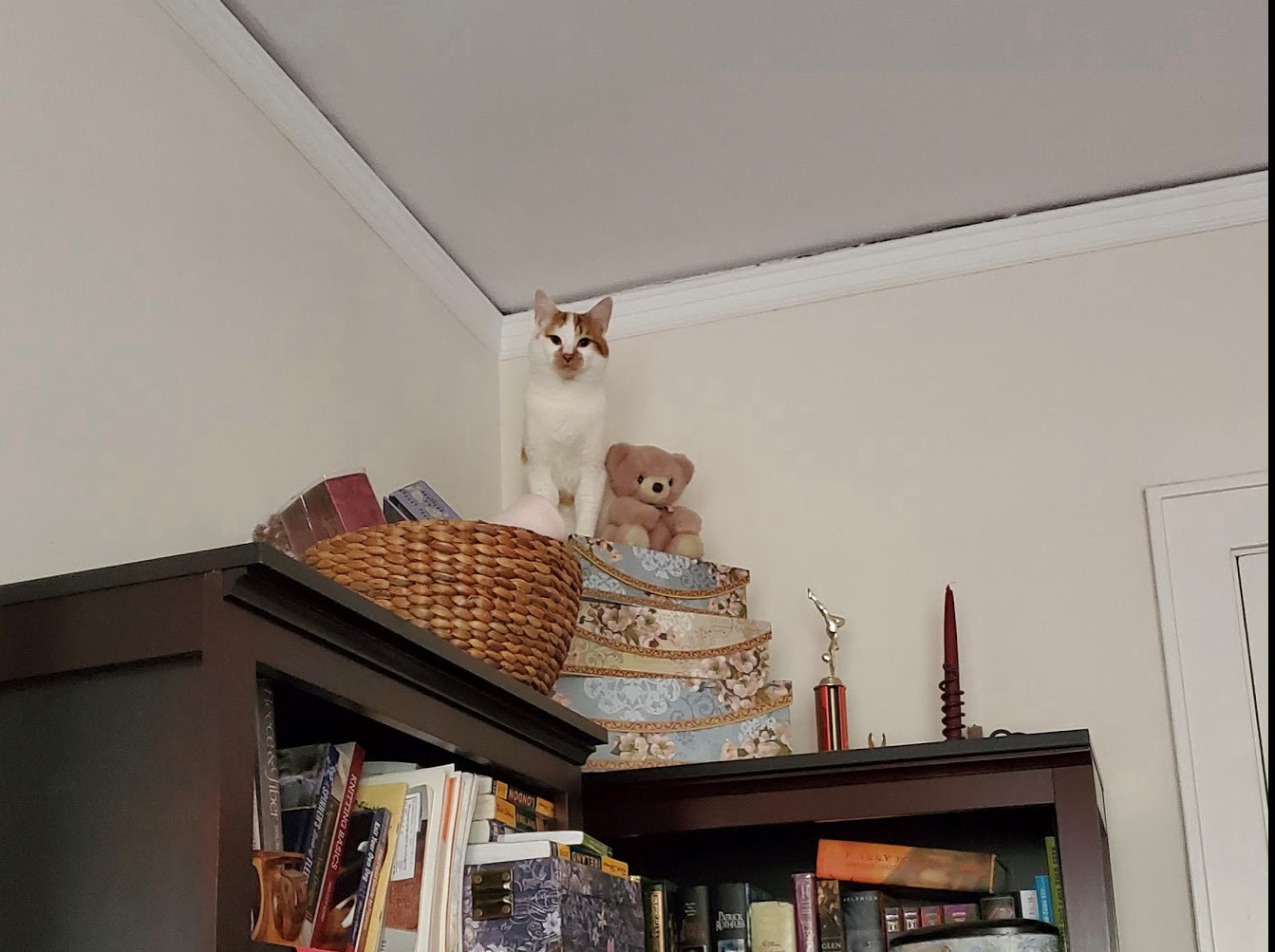 23
[Speaker Notes: Beth]
Challenges
Get the shelter up and running
Recruiting an Operations Manager
Addressing the Vet Services Backlog
Increasing Diversity
Our walls are dedicated to newspaper articles, pictures of cats, and the list of founders 
Develop permanent, visible donor recognition programs
We have no named buildings, rooms, giving clubs, or listings in annual reports
Enhance online donor recognition
24
[Speaker Notes: Elaine]
Q & A
Submit questions using Chat function
 or 
email Phil.Manz@felinerescue.org to talk offline.
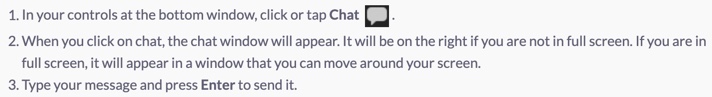 25
[Speaker Notes: Phil
If you'd like to have a followup discussion, please email me.]